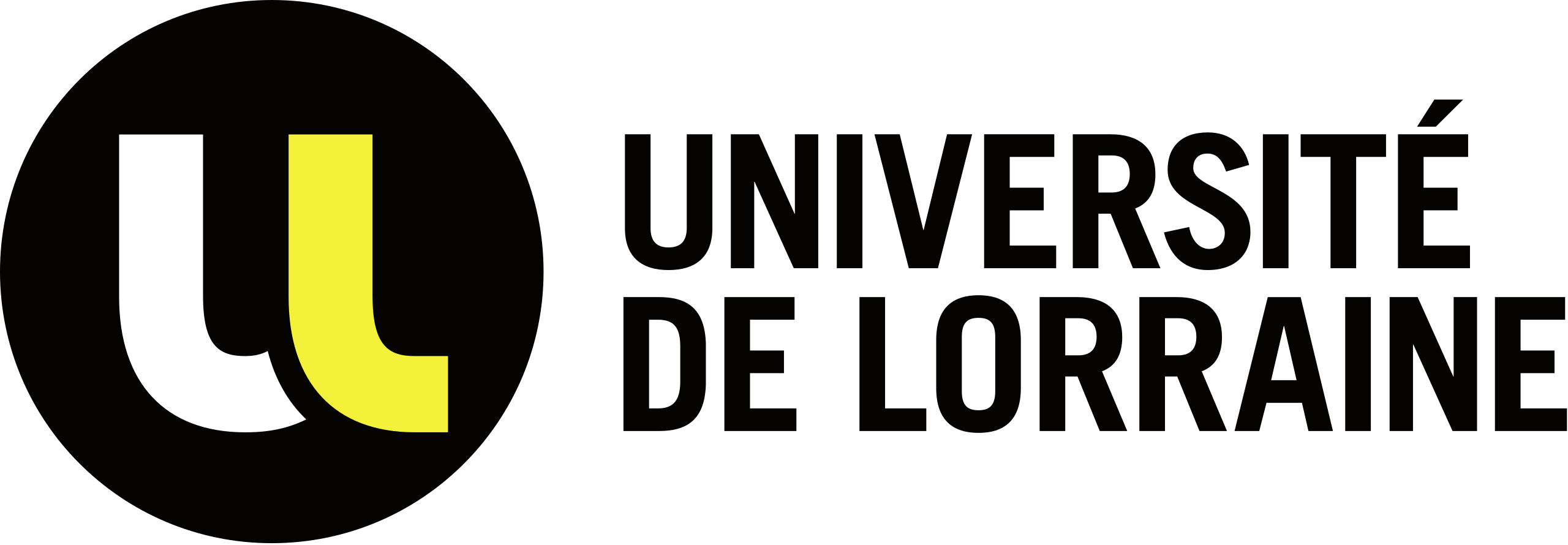 1
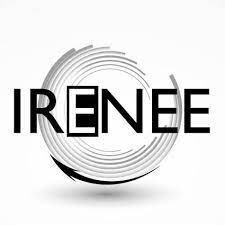 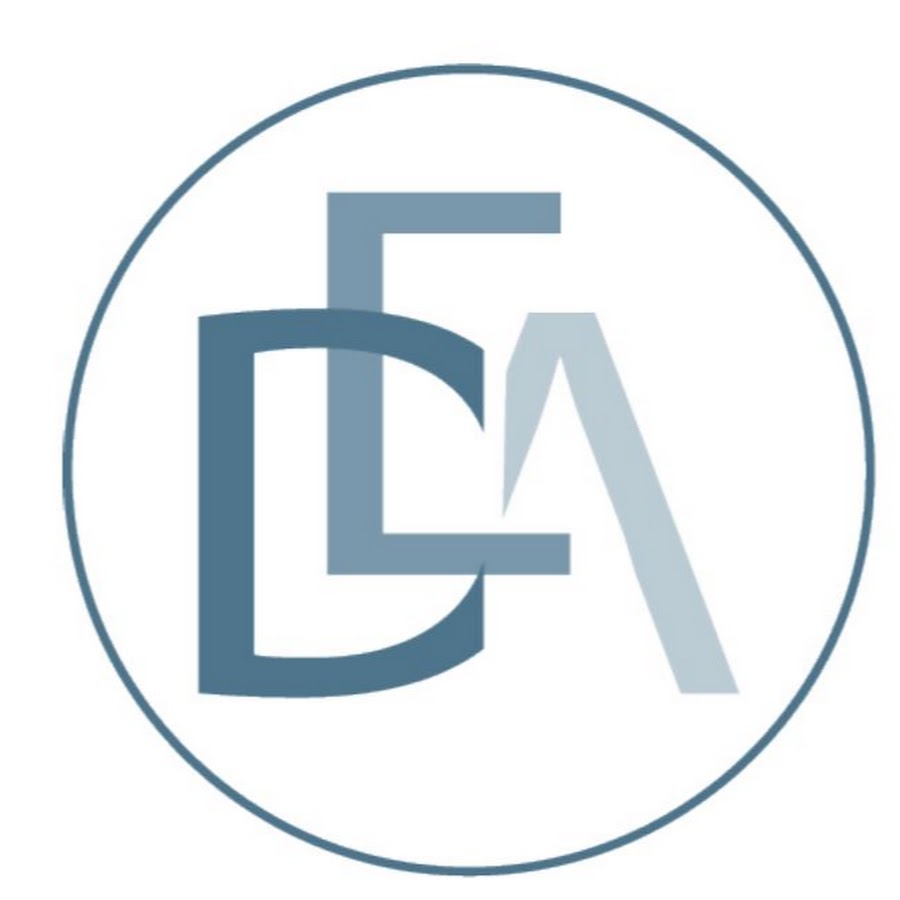 « L’État numérique : de la gouvernance par les nombres à la gouvernance par l’intelligence artificielle »
Raphaël Déchaux
Maître de conférences
12/8/2023
Sample Footer Text
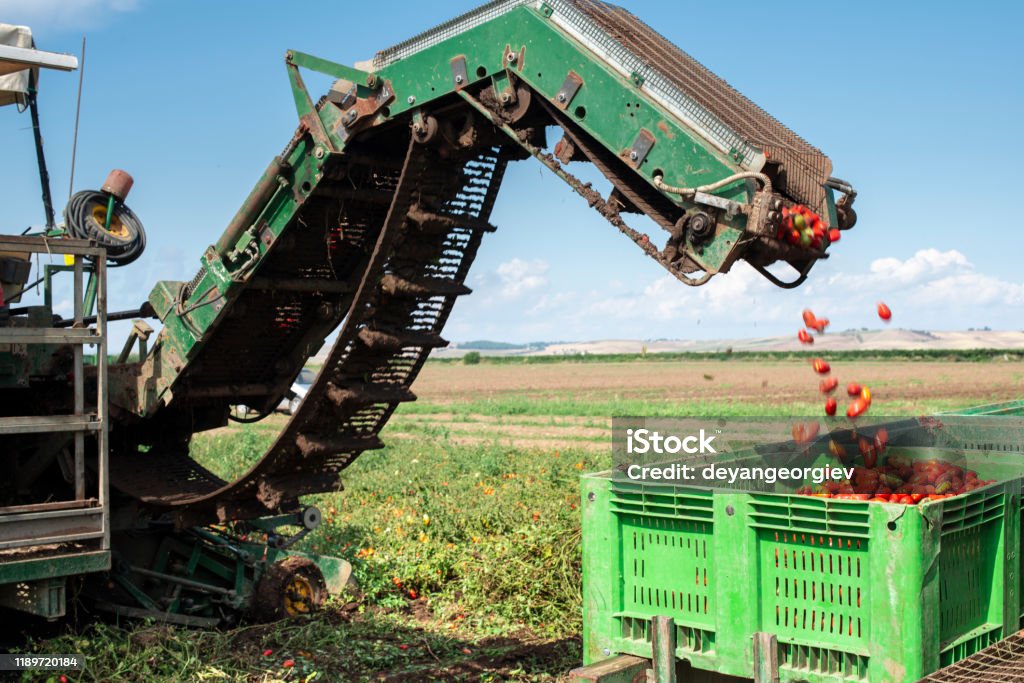 2
L’influence du numérique sur la société : la machine à ramasser les tomates de Langdon Winner
12/8/2023
Sample Footer Text
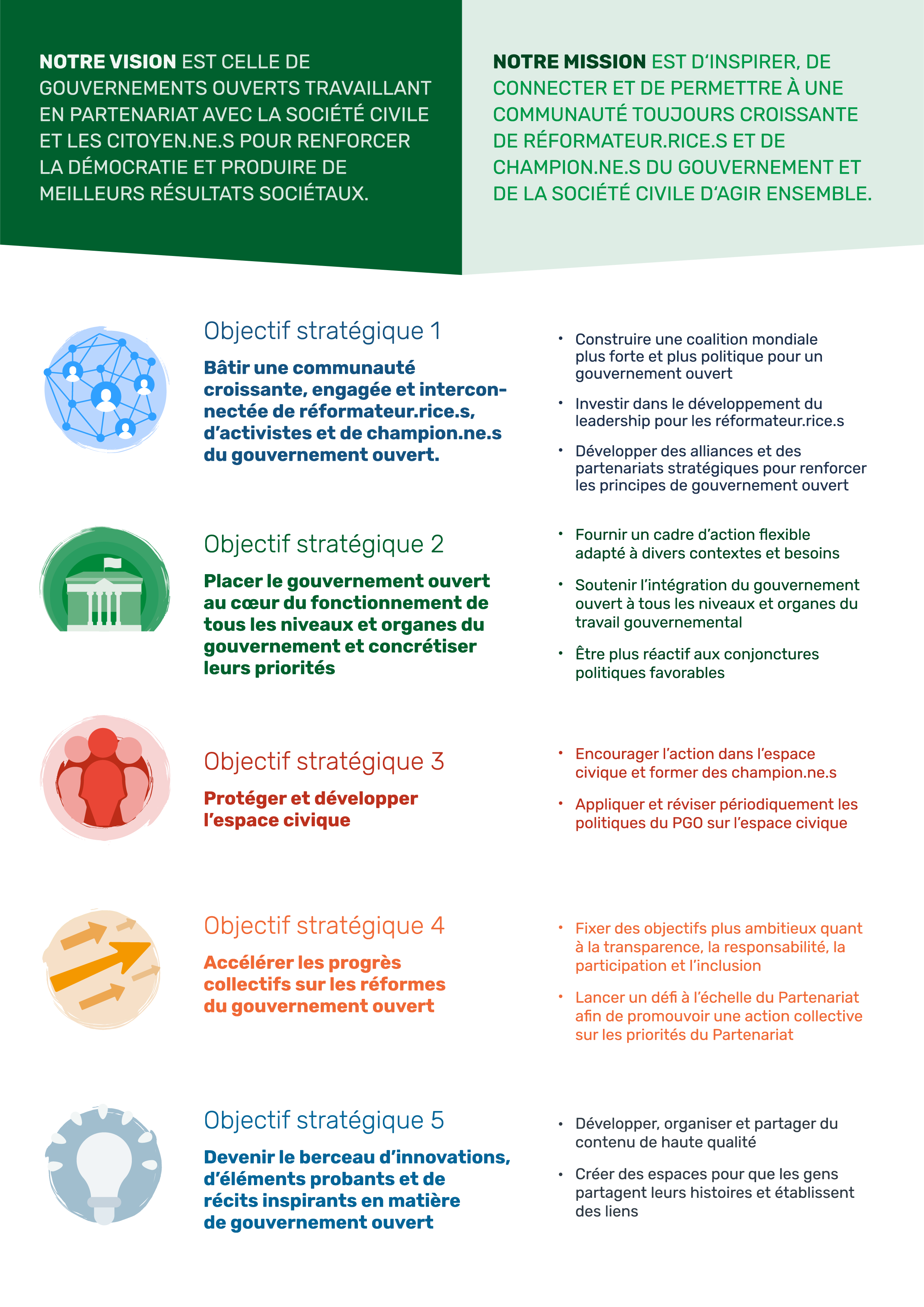 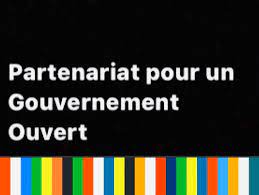 3
Créé en 2011, regroupe 78 pays, dont la France depuis 2014 et des membres de la « société civile » (i.e. des lobbys de la tech)
12/8/2023
Sample Footer Text
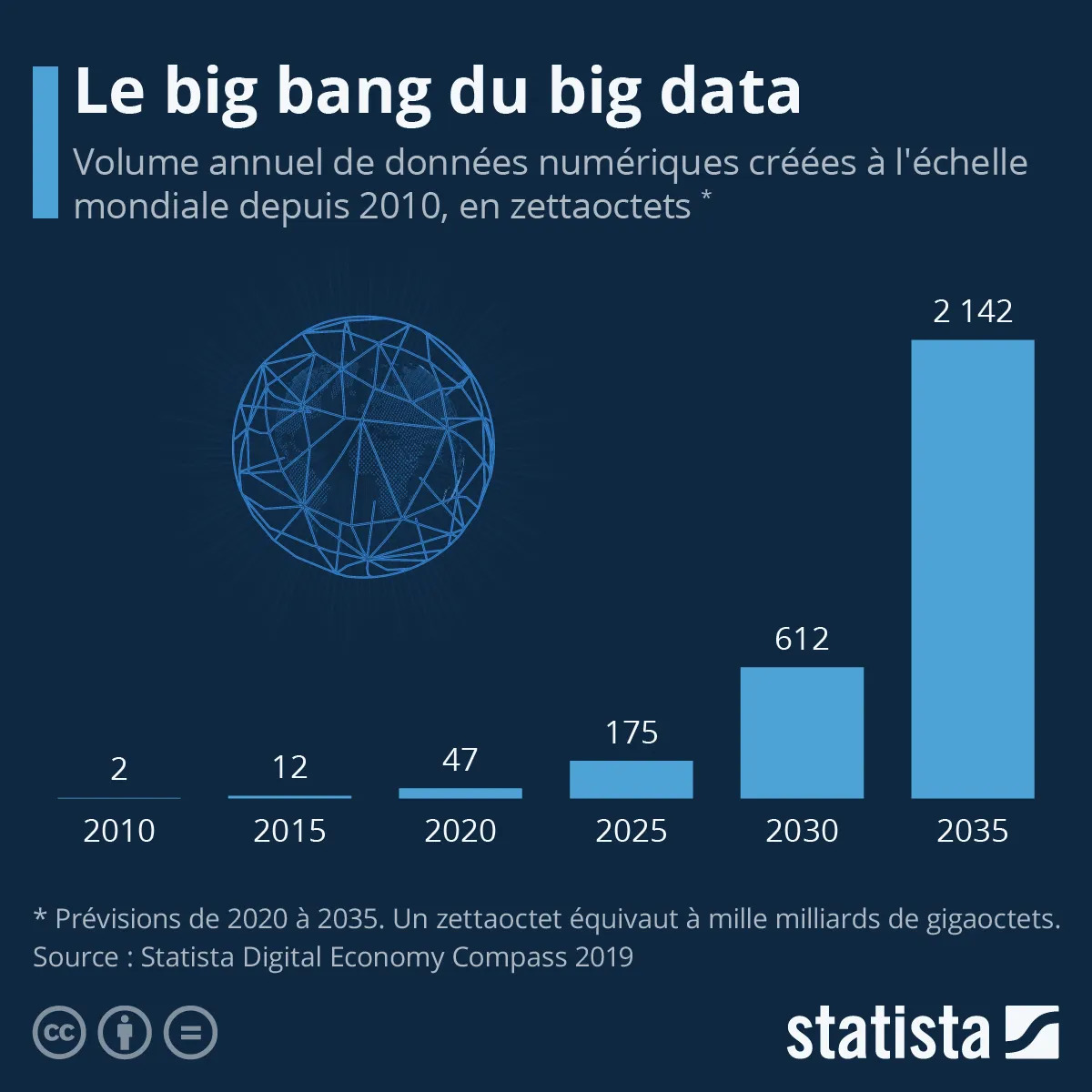 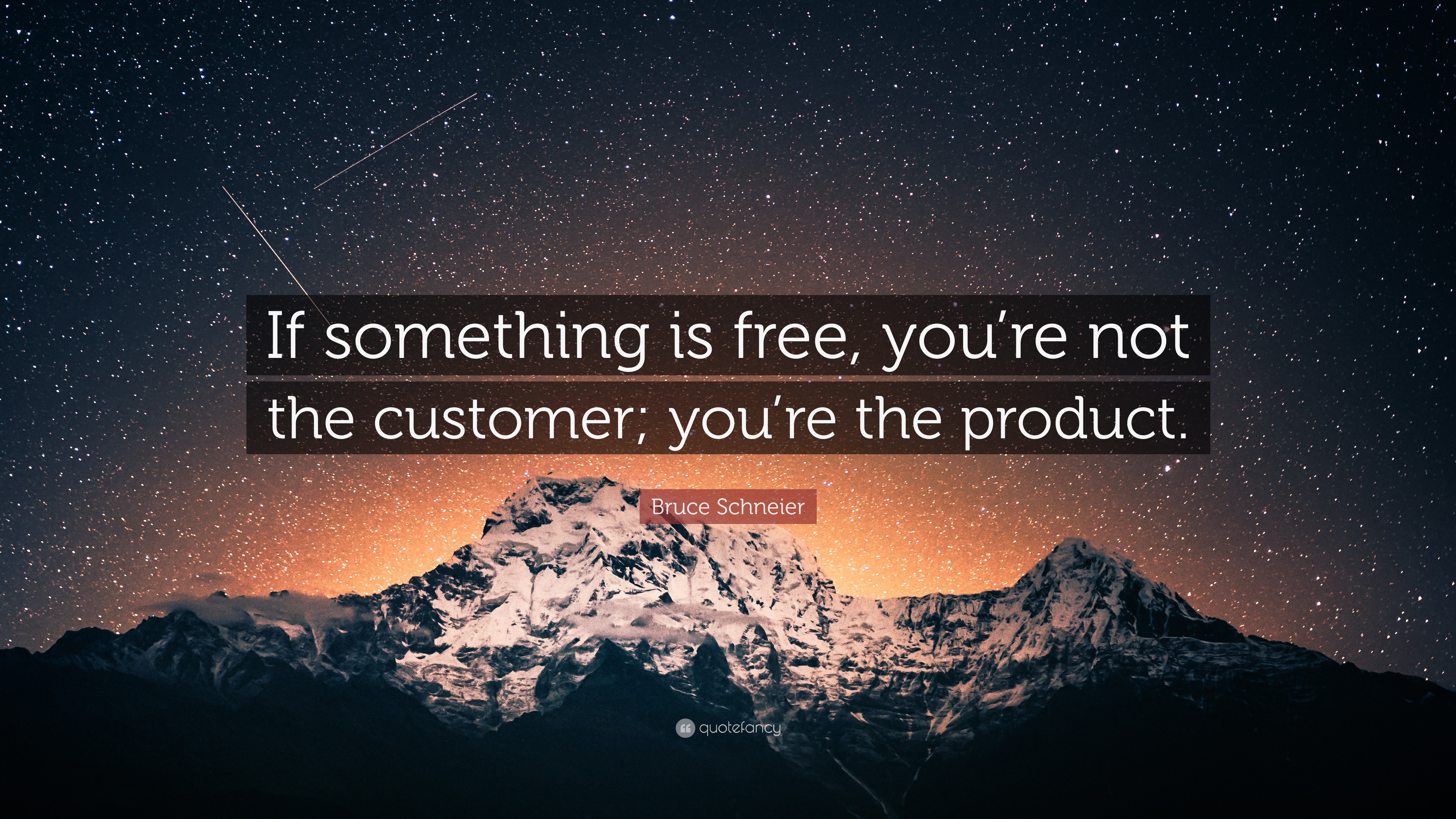 4
12/8/2023
Sample Footer Text
5
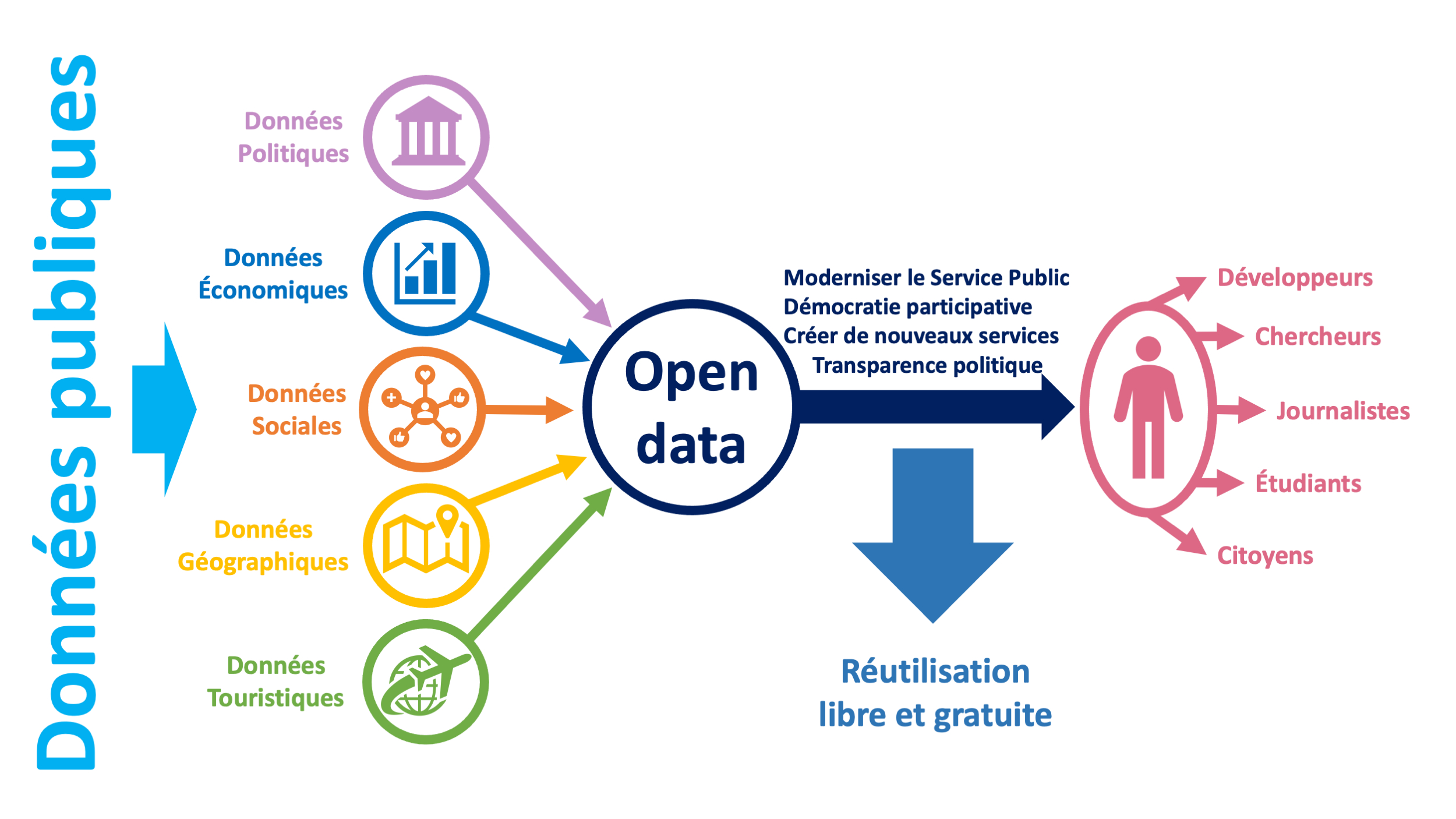 Avantages et bénéfices du « Gouvernement ouvert »
modernisation de l’Etat
politiques d’open data, promotion des données libres. 
renforcer le principe de transparence de l’administration.
12/8/2023
Sample Footer Text
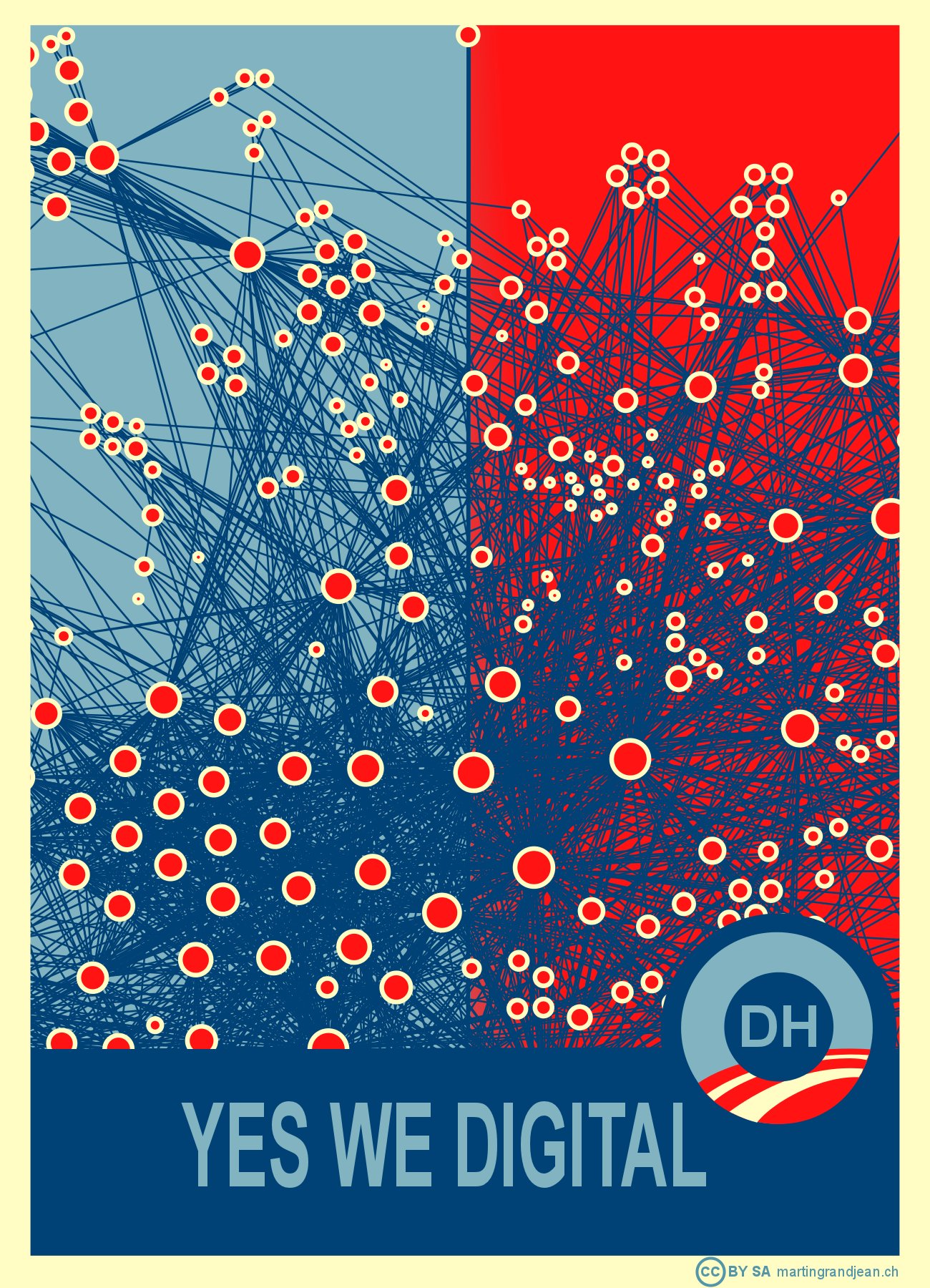 I. Les idéologies au fondement de l’Etat numérique
6
12/8/2023
Sample Footer Text
La généalogie de l’Etat numérique : la statistique comme outil administratif
7
L’utilisation de la statistique pour l’administration vient de Gottfried Achenwall (XVIIIème siècle).
statistique descriptive allemande (Staatenkunde) 
l’arithmétique politique anglaise (Political Arithmetick)
Tension entre approches descriptive et prescriptive 
La statistique, cad la moyenne devient normalité qui devient normativité 
Olivier Rey : « La statistique n’apparaît plus comme ce qui nous renseigne sur le monde, mais sur ce qui nous en sépare »
Alain Supiot : « La statistique élabore des énoncés qui échappent à la réflexivité du langage et acquièrent par là même une puissance dogmatique particulière »
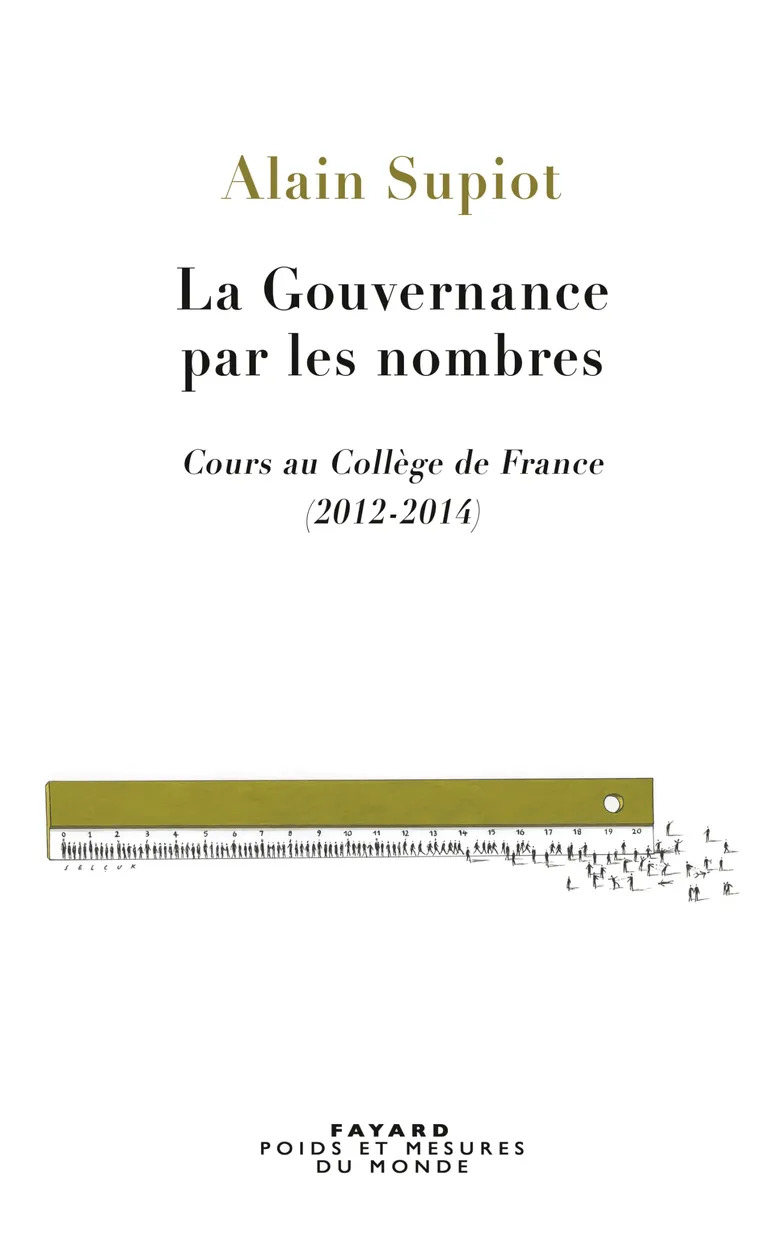 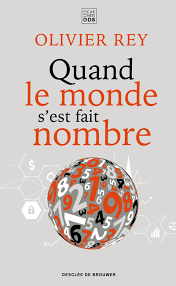 12/8/2023
Sample Footer Text
Le “scientisme”
Le scientisme (techniciens)
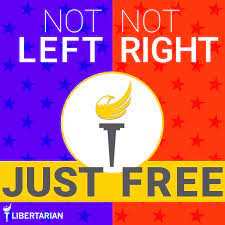 Le “Libertarianisme”
Le libertarianisme (entrepreneurs)
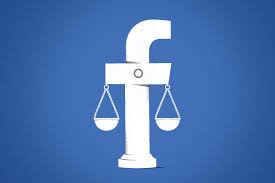 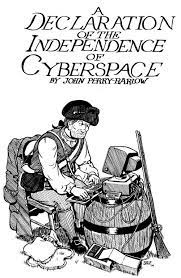 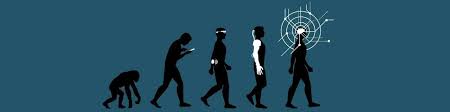 Version classique : hostilité au gouvernement, au droit et à la justice
Version 2,0 : transhumanisme
“quik and dirty”
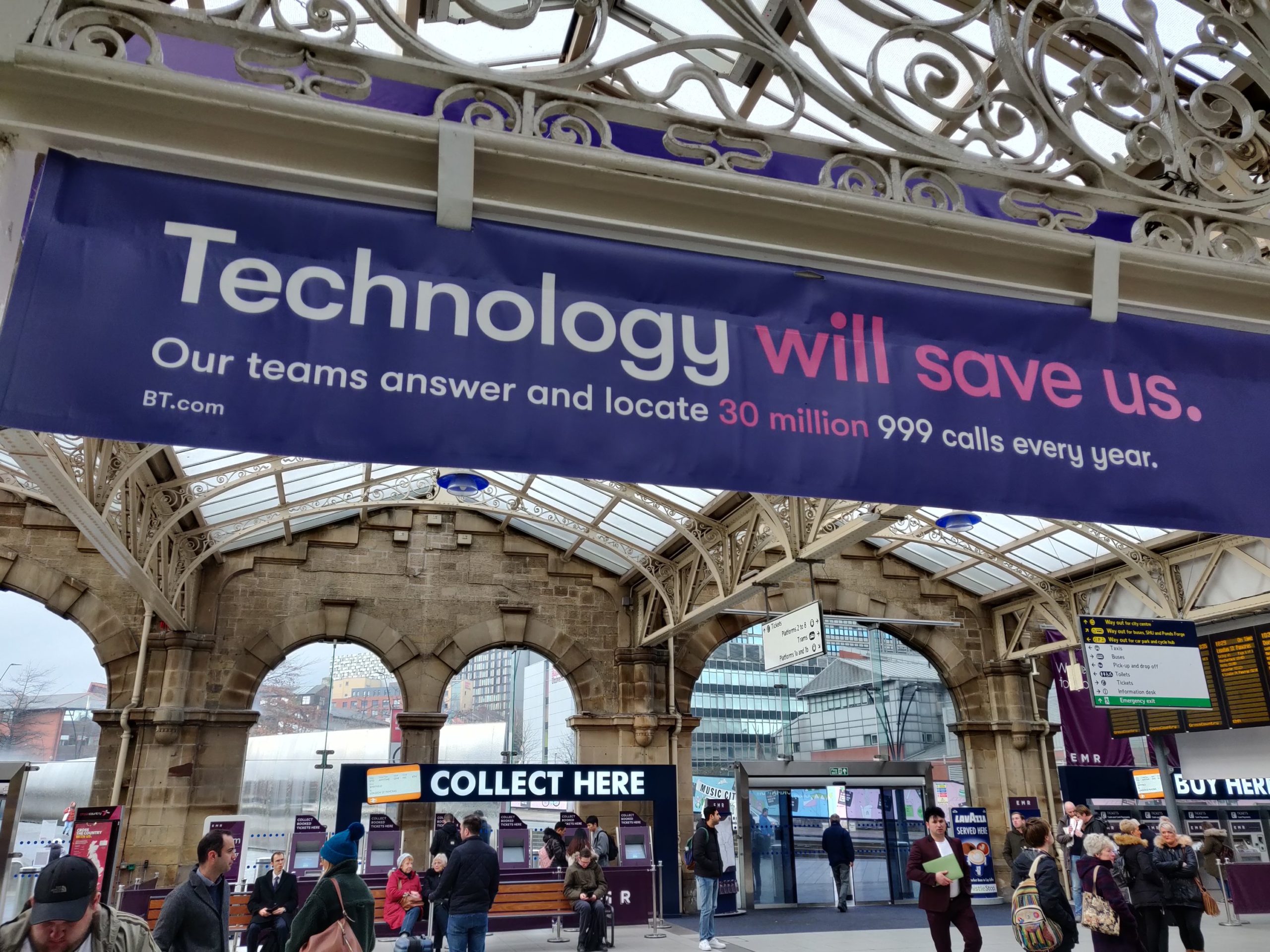 Le “solutionnisme”
L’interview de Musk par le Premier ministre britannique
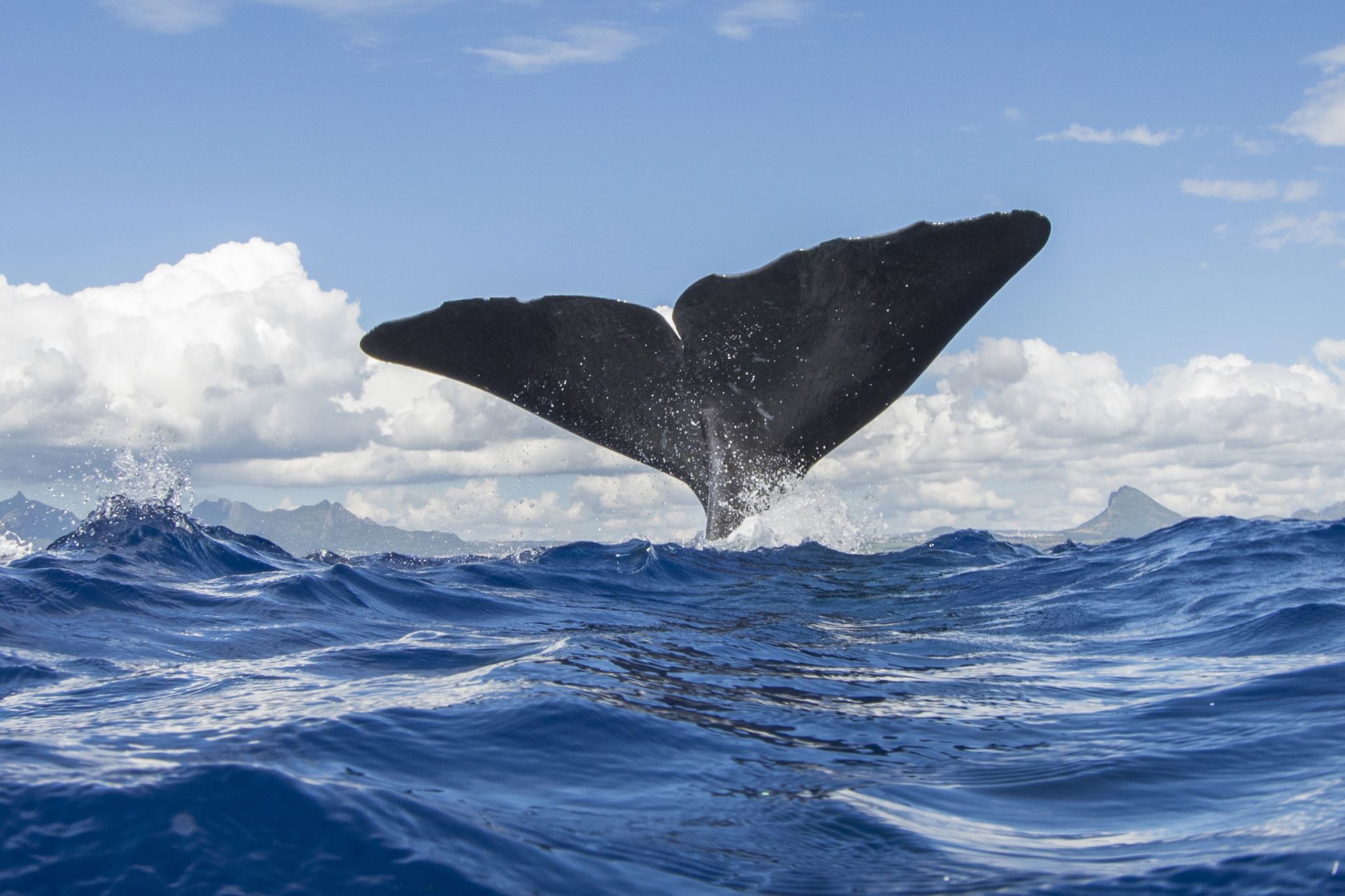 Merci pour votre attention